Neo-liberale Model
Woekerpolissen

Sjoemelsoftware

Vastgoedfraudes

Woekerwinsten bij farmaceutische bedrijven

Werken met flexwerkers

Werken met belastingparadijzen
Alles draait alleen om rendement
Toplaag verrijkt
Middenklasse verarmd
Terug naar normen en waarden
Governance
eigenaar
stemrecht
bedrijfskennis
ja
nee
nee
Aandeelhouder
Werknemer
nee
ja
nee
Werknemers hebben ook diep geïnvesteerd in de onderneming
Stakeholdervergadering
ondernemingsraad
aandeelhouders
Geld (aandelen)
Werk (Werknemers)
Menselijk
Kapitaal
Financieel
Kapitaal (EV)
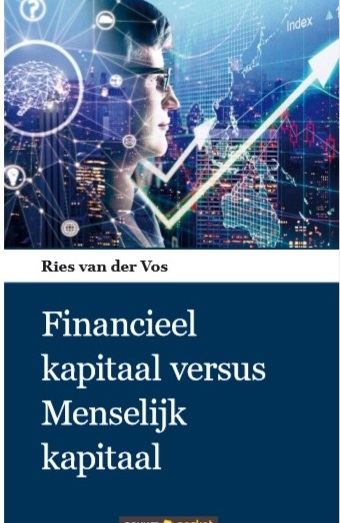 Bedrijf
Producten/
Diensten
Netto Winst
Uitbetaald
Dividend
Uitbetaald
Loon
ToevoegingVermogen
Normen en Waarden:
lange termijn                                         vertrouwen                            verantwoordelijkheid
people                                                   planet                                                     profit
Micro-economische gevolgen
Beloning werknemers na afloop van boekjaar

Starters op arbeidsmarkt ontvangen: uitkering van de overheid bij een vast contract

Gepensioneerden pas pensioen na afloop van het boekjaar

Werknemers risico van salarisverlaging: maatregelen Werknemers gemiddeld op vooruit.

Jaarrekening verandert. Menselijk vermogen op de balans 

Geen aparte post: Personeelskosten in v.en w.-rekening.
Macro-economische effecten/verbeteringen
Geen loononderhandeling met vakbonden 

Inflatie/deflatie blijft binnen de perken

Vermogensbelasting gelijk aan inkomstenbelasting

Fraude wordt ingedamd

Minder werkloosheid

Minder stakingen

Stabieler rendement
Rechtvaardiger maatschappij, beter voor aandeelhouder en werknemer